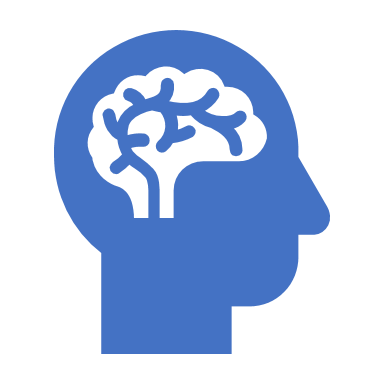 Identifying and treating mental illness alongside physical illness in general practice
Associate professor Mark Morgan
Bond University
Chair of RACGP Expert Committee for Quality Care
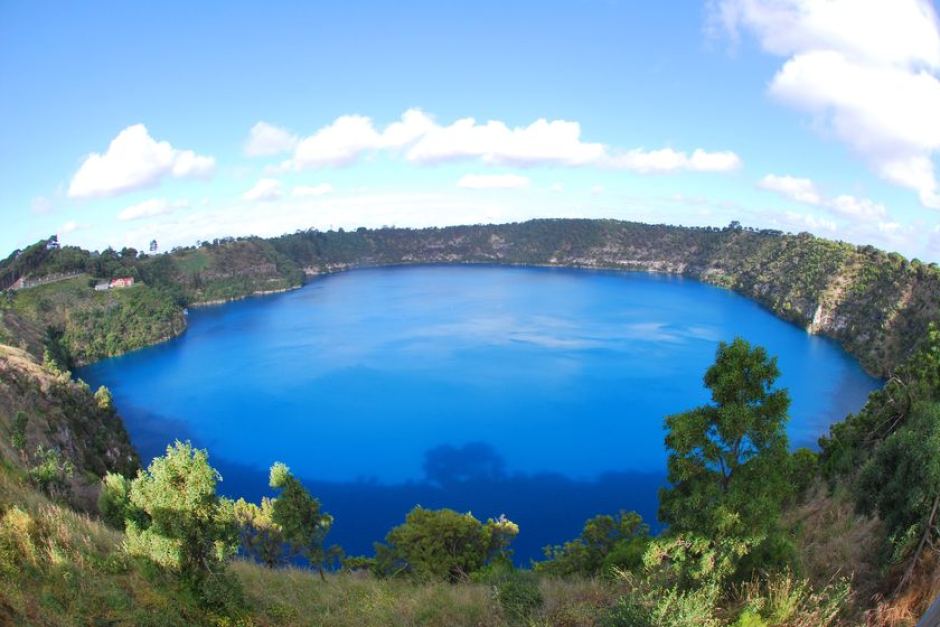 30% more
1.5 – 2 times more

About 30% of patients
41% more
Mortality increased up to x 3
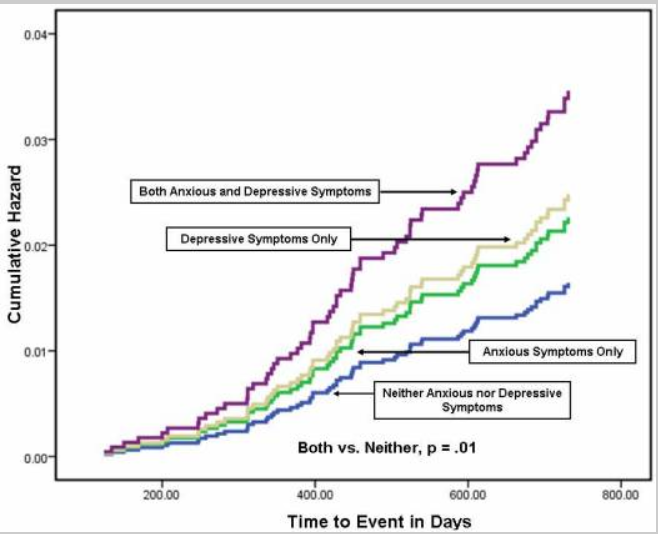 Mortality Rates in people with heart diseaseDoering et al. 2010
Neuroendocrine

Inflammatory and endothelial

Coping and adherence

Appetite

Increased cardiovascular risk
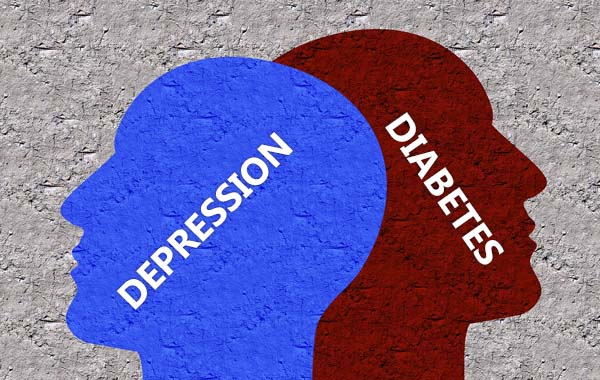 Fatigue

Daily stress of managing diabetes

Neuroendocrine

Inflammatory and endothelial

Increased cardiovascular risk
[Speaker Notes: Rationale for TrueBlue Study – randomised trial of collaborative care for the management of depression alongside the management of diabetes (and coronary heart disease)
Bidirectional relationship between diabetes and depression
Overlap of some symptoms and biophysical focus of medical consults leads to missing diagnosis of co-morbid depression
Poorer outcomes in co-morbid disease]
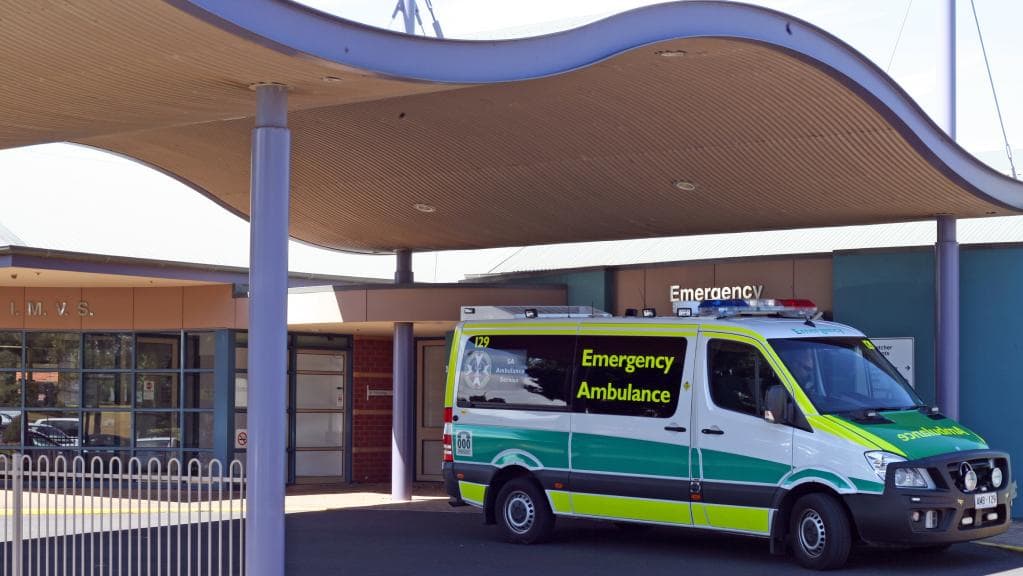 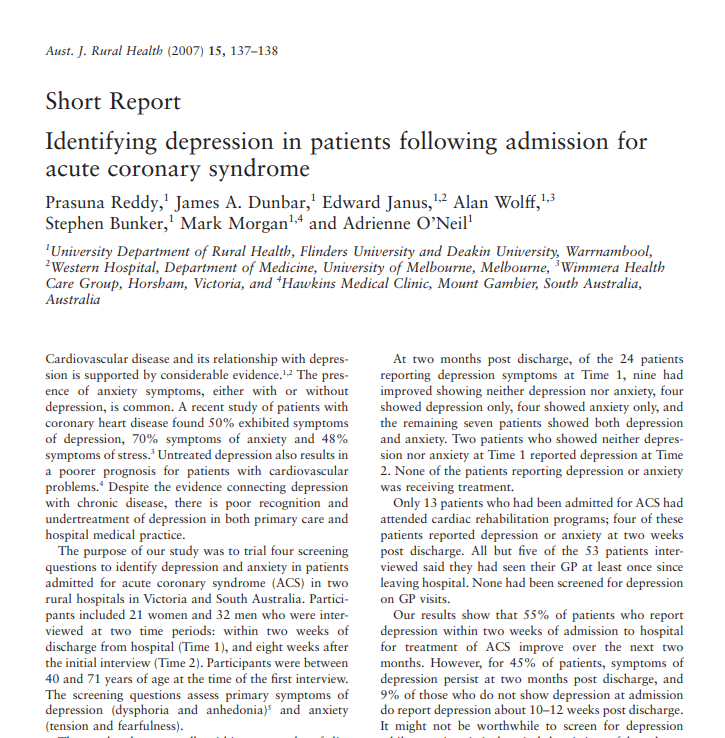 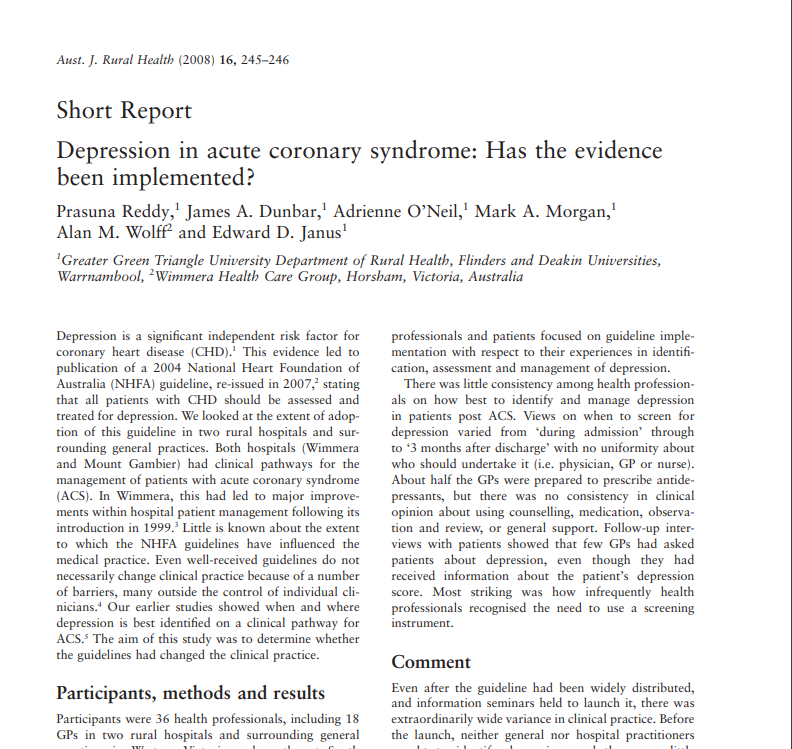 Why?
Influenza injection
HbA1c
Smoking
erections
Prescriptions
Blood sugar levels
Renal function
Cholesterol
Blood pressure
Driving licence
toe nails
Goals
Hypos
Fine Touch Sensation
Waist
Blood tests
Team Care Arrangements
Retinopathy
Triglycerides
Item numbers
depression
walk more, eat less
Allied Health Referrals
GP Management Plans
[Speaker Notes: These are just some of what goes through my mind when I see a diabetic patient so it is no wonder some of these things get missed.
Certainly in Australia the minority of patients receive optimal care
Bear in mind that the average over 65yr old patient with diabetes will have more than 6 co-morbidities
Clearly there is a need for timetabled, protocol driven care, with tasks shared between the team and tools for communicating between members of the team. 
For there to be a nominated case-manager. These are the features of collaborative care.]
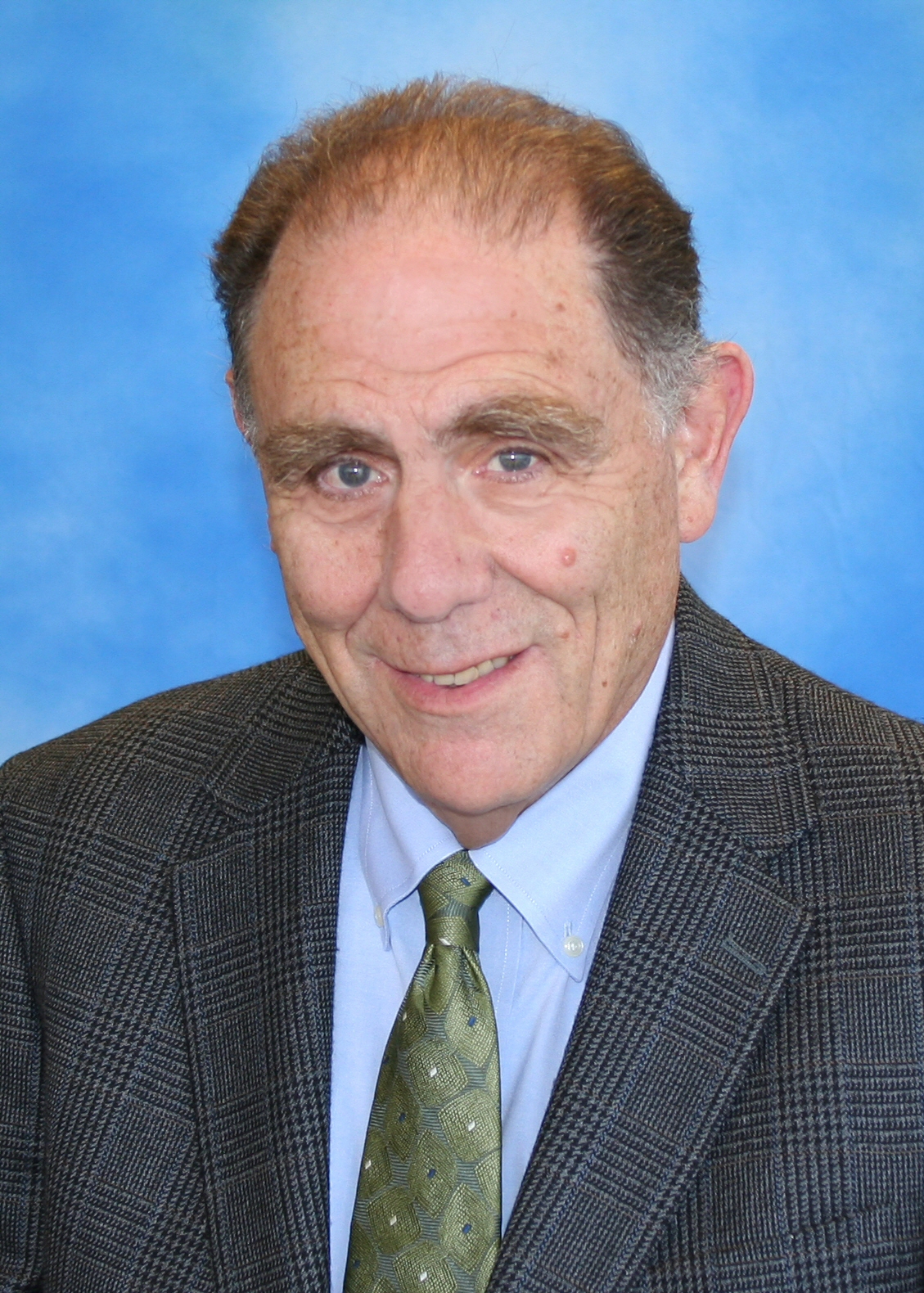 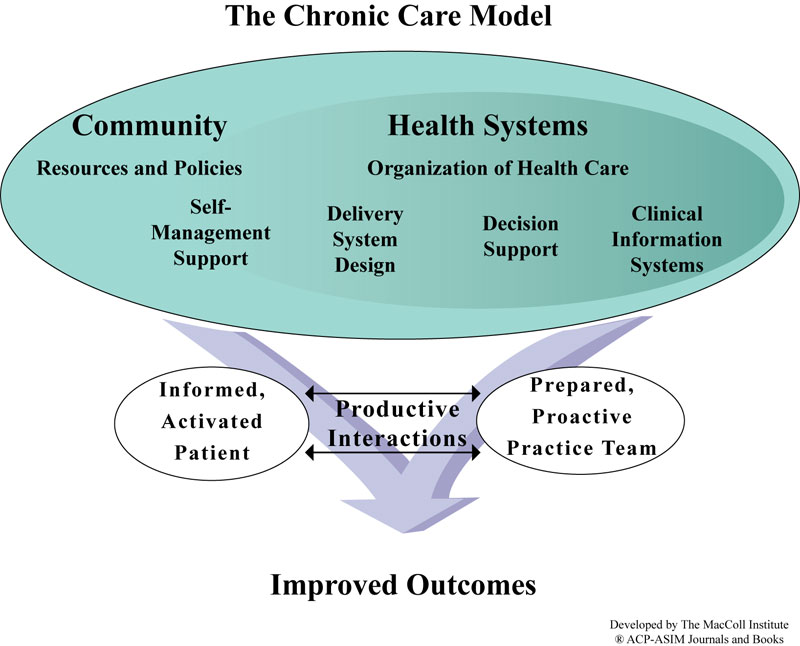 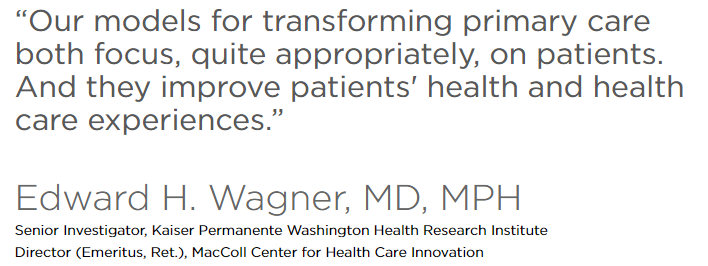 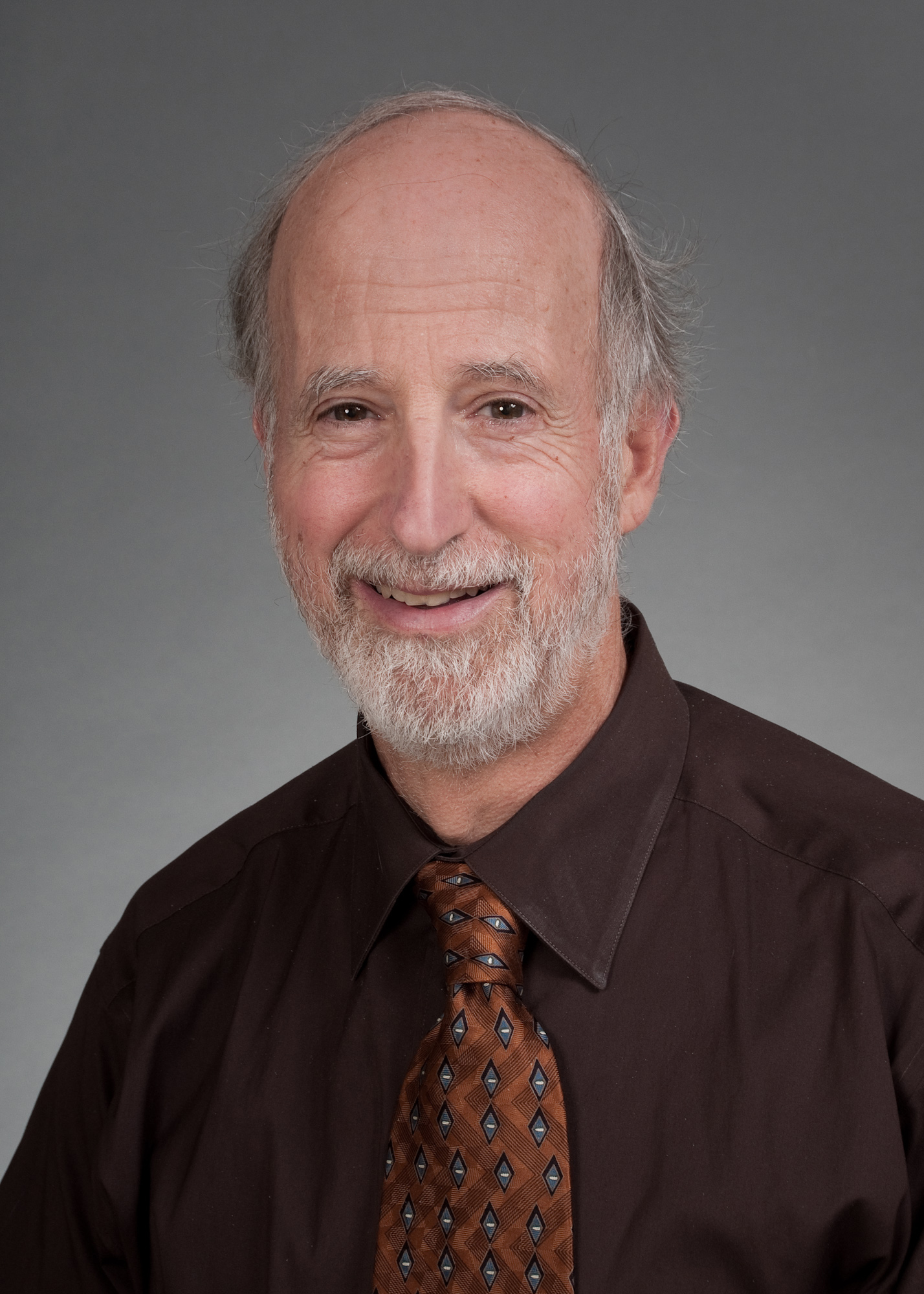 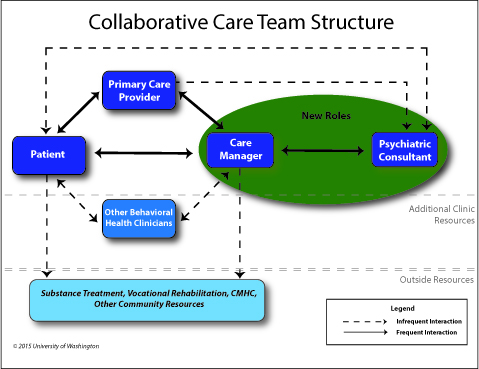 Wayne Katon
Pilot Project: D_TECT
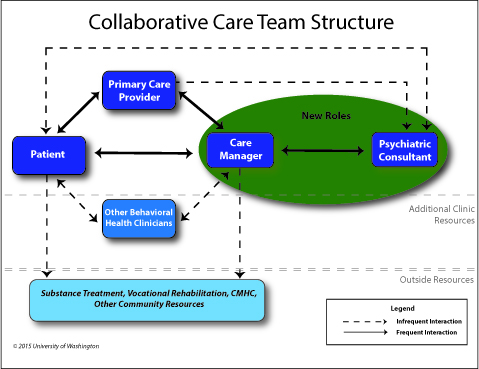 GP
Practice
Nurse
Research GP psychologist
Private psychologist
Community Exercise programs
Allied Health providers
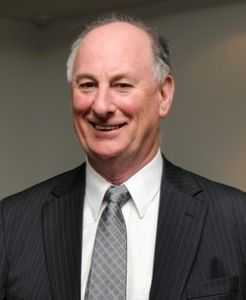 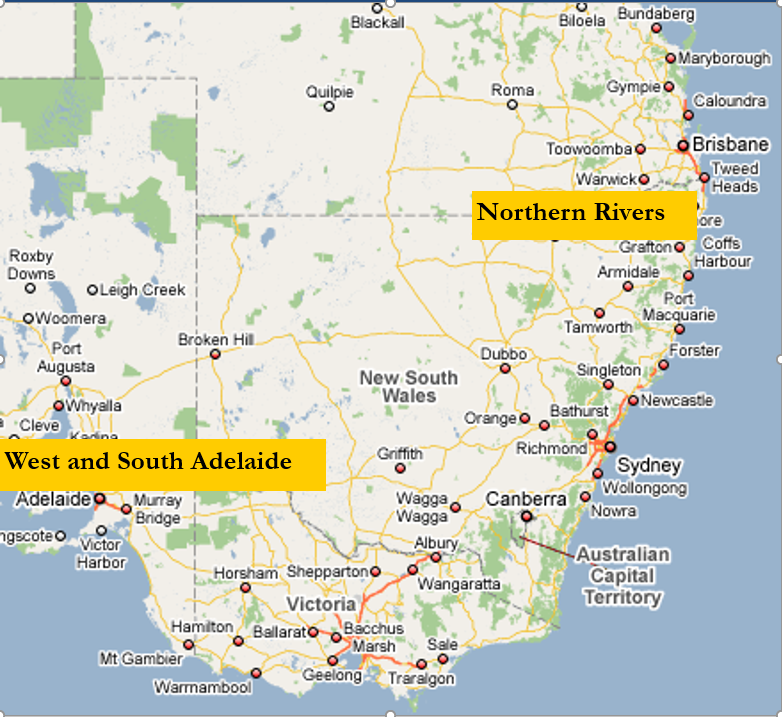 James Dunbar
D_TECT and TrueBlue trials
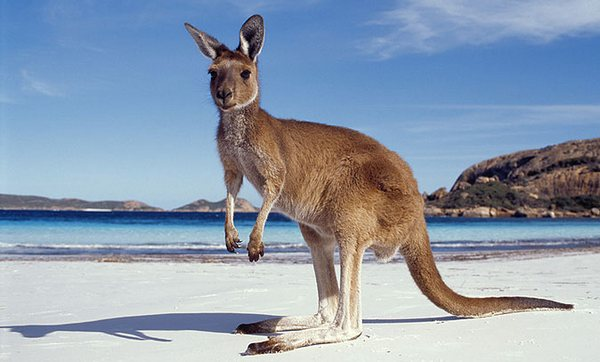 TrueBlue randomised trialDoes collaborative care improve outcomes for multimorbidity?
Subjects Diabetes/Coronary Heart Disease + Depression (n=400)
Intervention Each 3 months: practice nurse and then GP 
Control Usual Care
[Speaker Notes: TrueBlue was designed after a search for the most successful models of care worldwide- [we settled on University of Washington IMPACT model]
Our pilot study demonstrated the feasibility of practice nurses screening for and monitoring depression 
while helping GPs carry out routine monitoring of patients with diabetes and heart disease.
400 patients with depression, diabetes or heart disease were recruited using the Patient Health Questionnaire – the PHQ9 – to identify depression. 
11 GP practices were randomised to deliver TrueBlue care or usual care. 
In the intervention group patients attended every three months to see the practice nurse followed by their usual GP]
Patient Pathway
Collaborative Care Ingredients
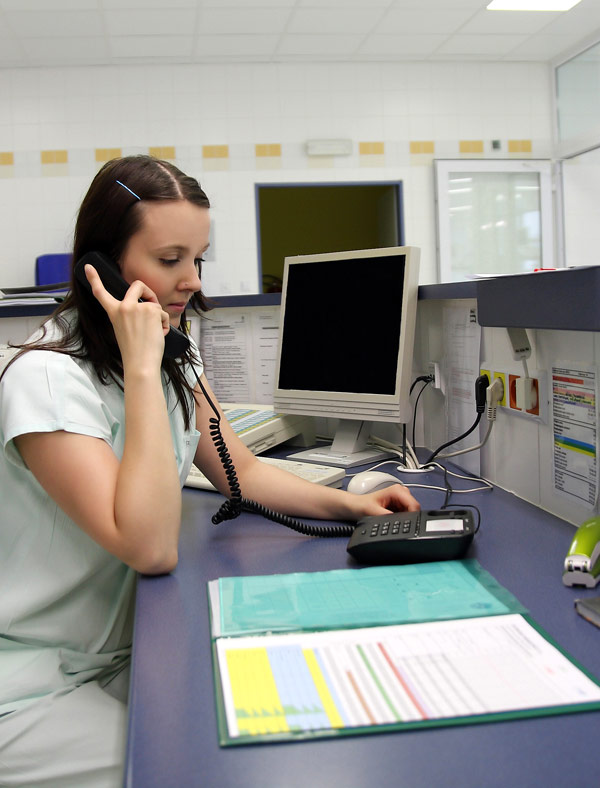 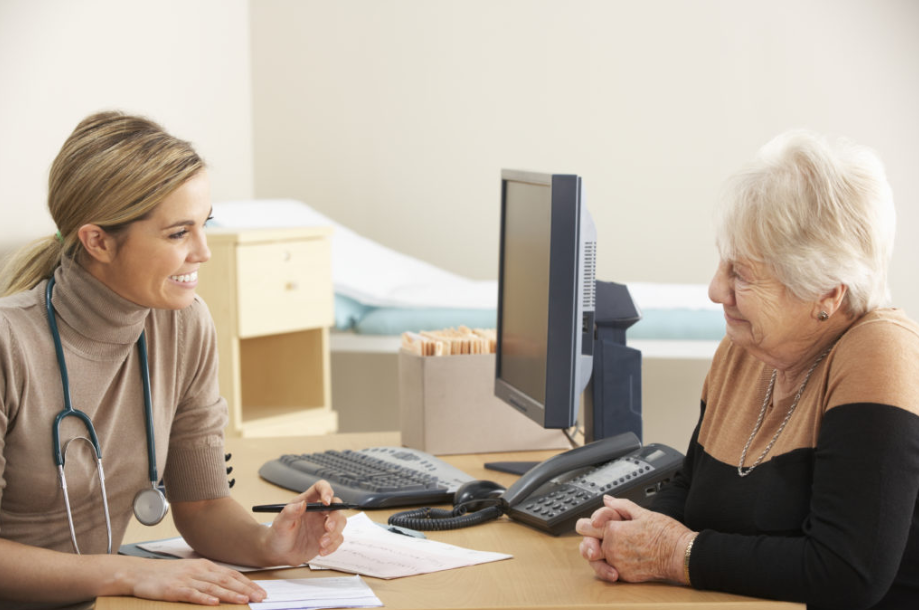 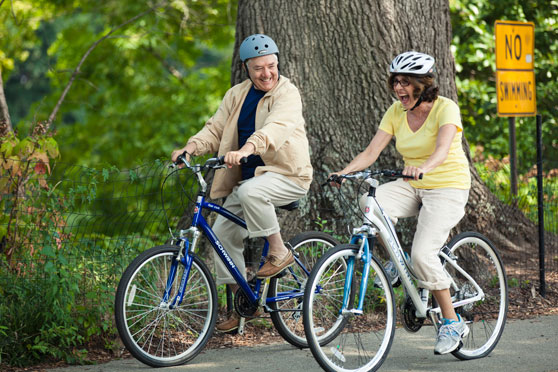 Care Manager (practice nurse)
Informed and engaged and patients
With an informative care plan.
GP – clinical decisions
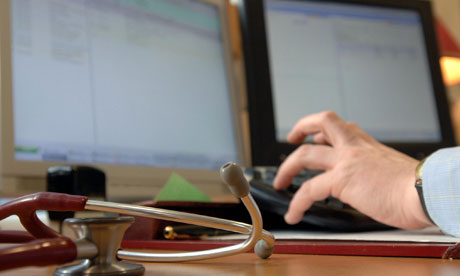 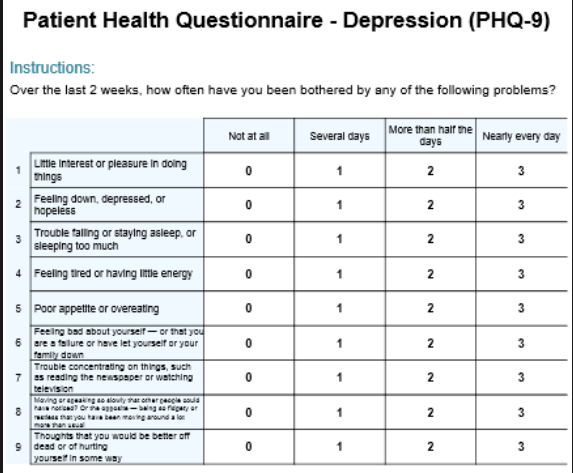 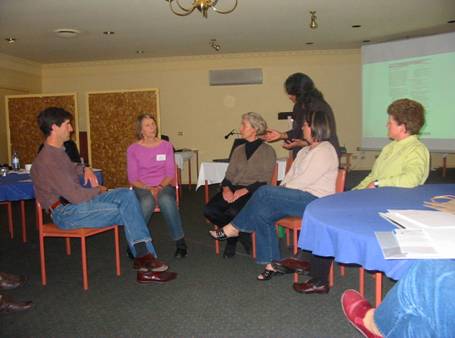 IT systems –recall and tracking
Training and consultation-liaison
Measurement for stepped care
[Speaker Notes: New roles for team members. The care manager tracks recovery, assists with adherence to treatments such as behavioural activation
Measurement and tracking
Consultation-liaison with specialist services such as psychologists
Primary care physician receives curated information from the care manager.]
Outcomes of TrueBlue
Collaborative Care for identifying and treating mental illness alongside physical illness
Policy that supports team-based longitudinal care in Australia
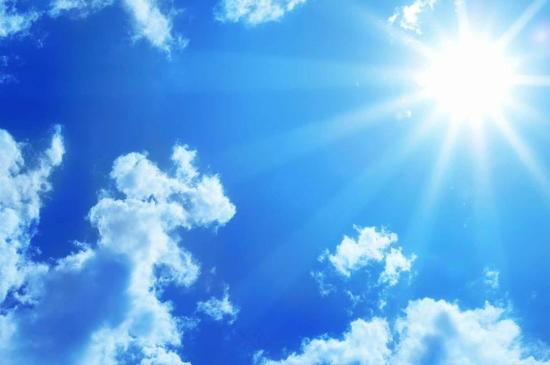 My thoughts
Remove the separation of MBS rebates for mental and physical illness
Voluntary enrolment
Blended payments
New role for psychiatrists
Allied health generalist training
Needs based funding
Move pharmacists from their shops
Support for behavioural activation
Symptom tracking apps
Routine telehealth